«Дистанционный урок»
Дистанционное сопровождение курса 
«Английский язык 8 класс»
на платформе Moodle.
Бойцов Дмитрий Юрьевич,
учитель английского языка
ГБОУ школа №489
Московского района Санкт-Петербурга
Санкт-Петербург
2022
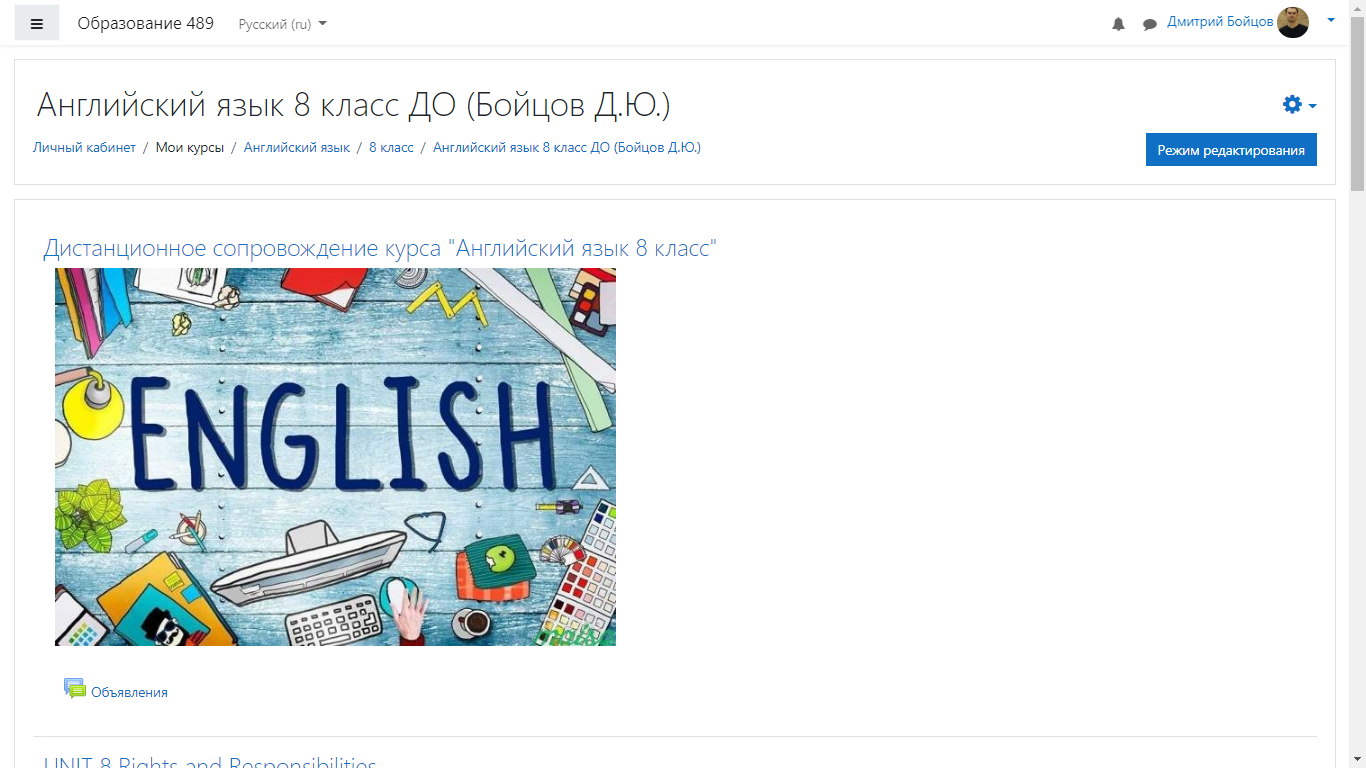 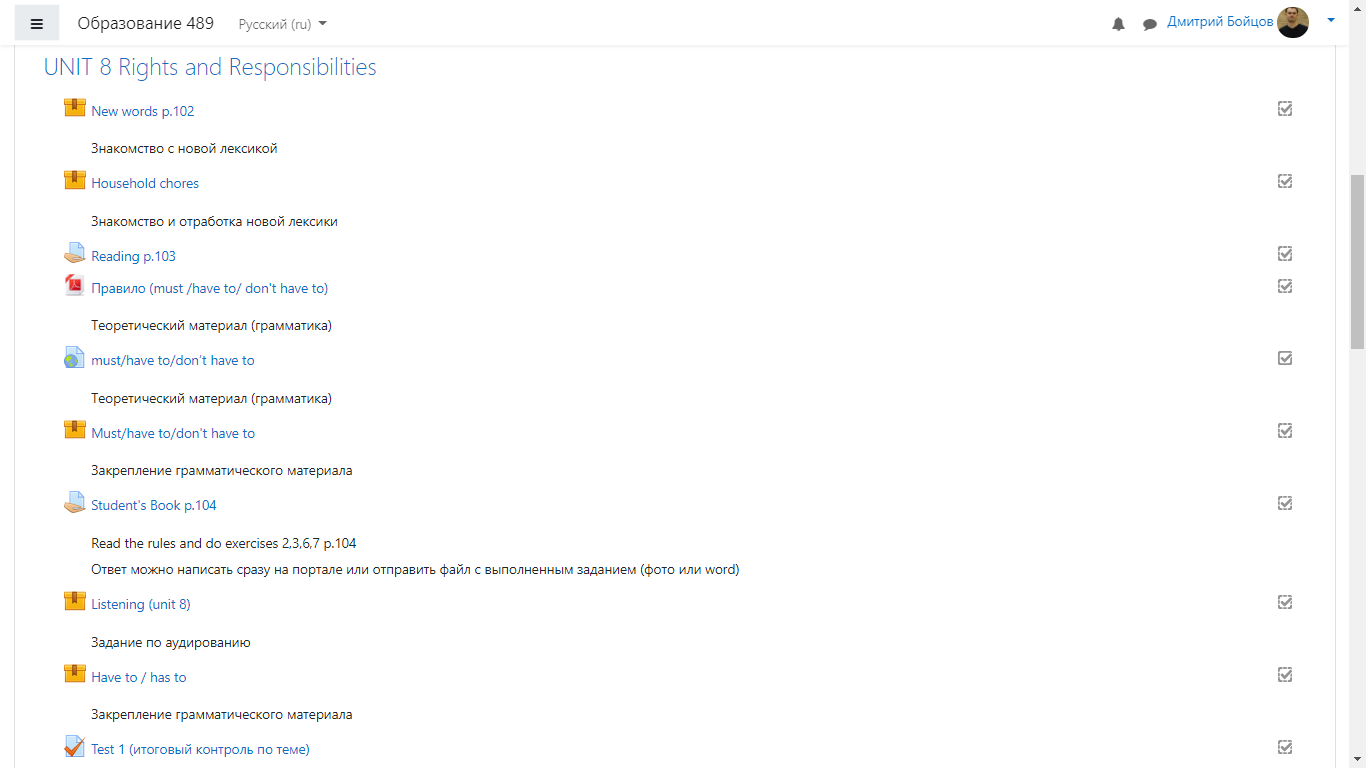 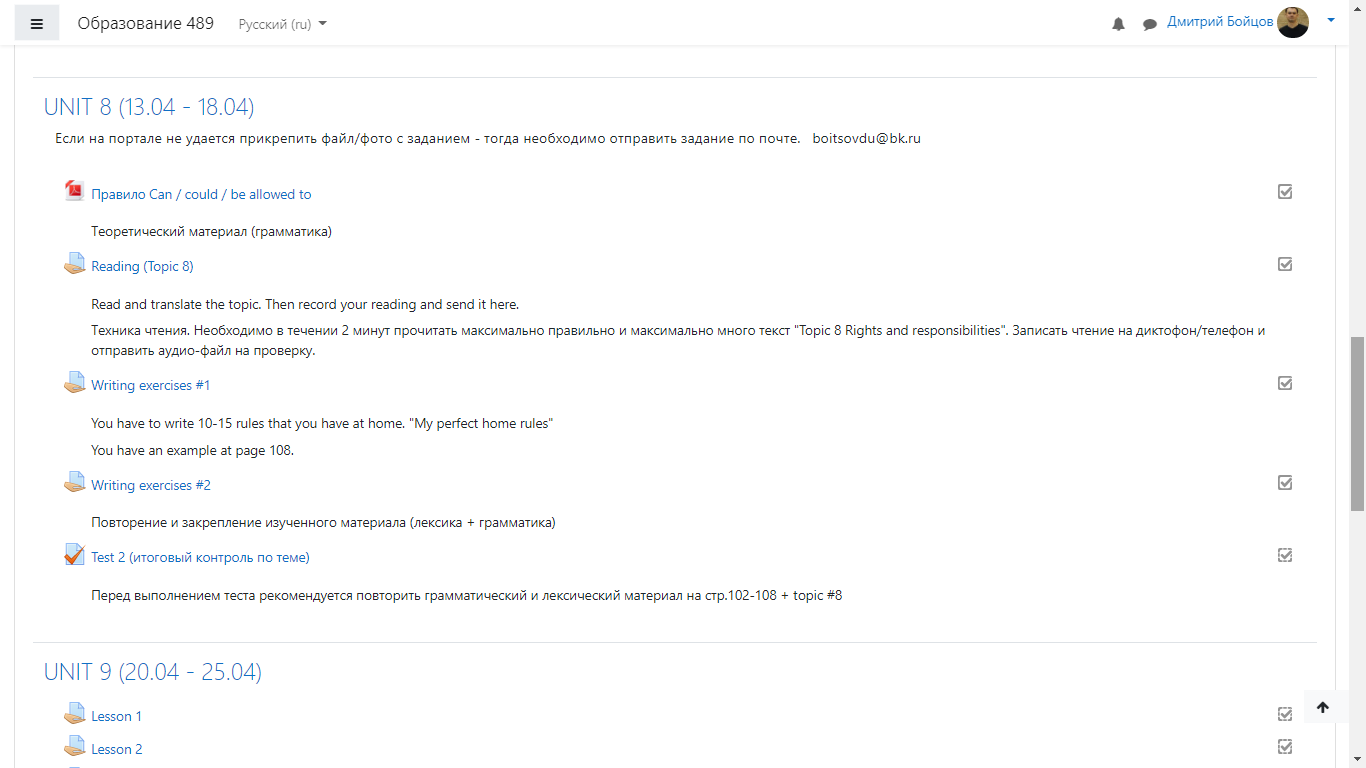 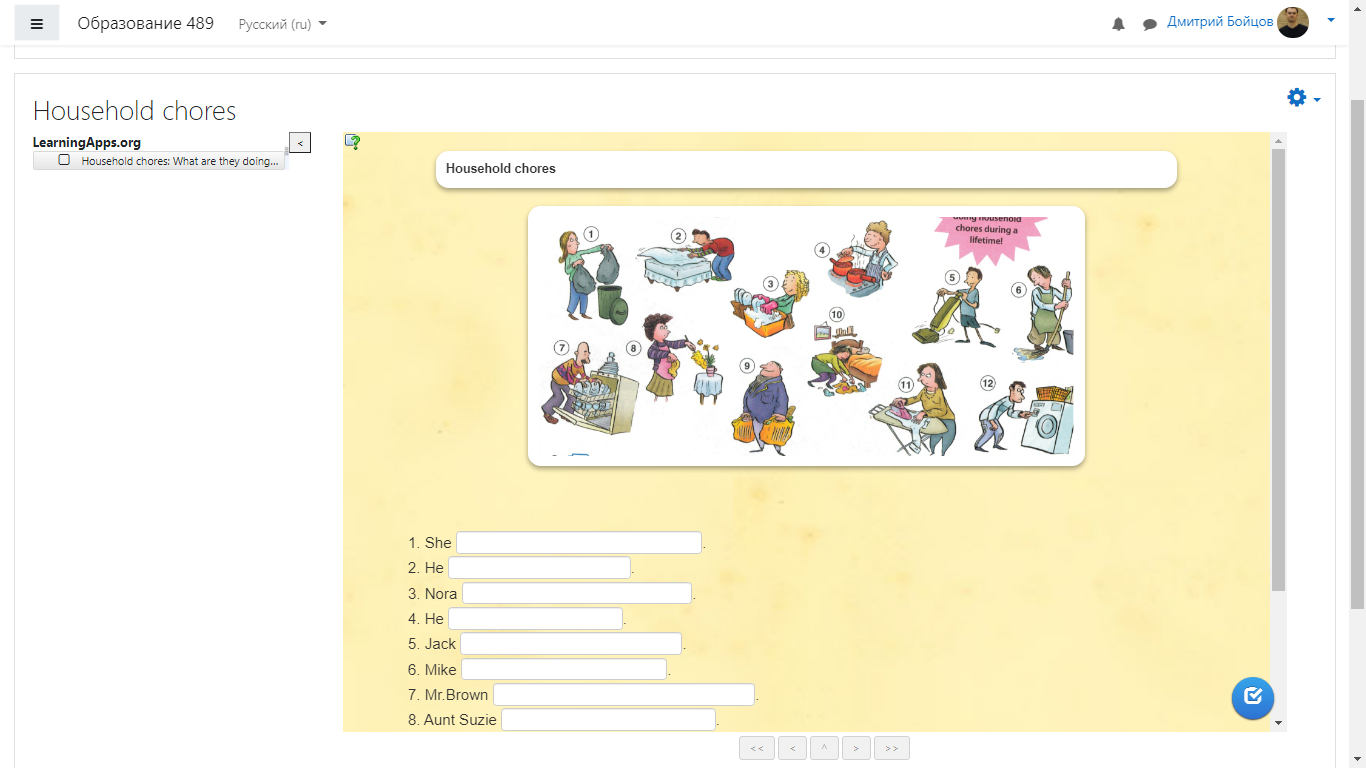 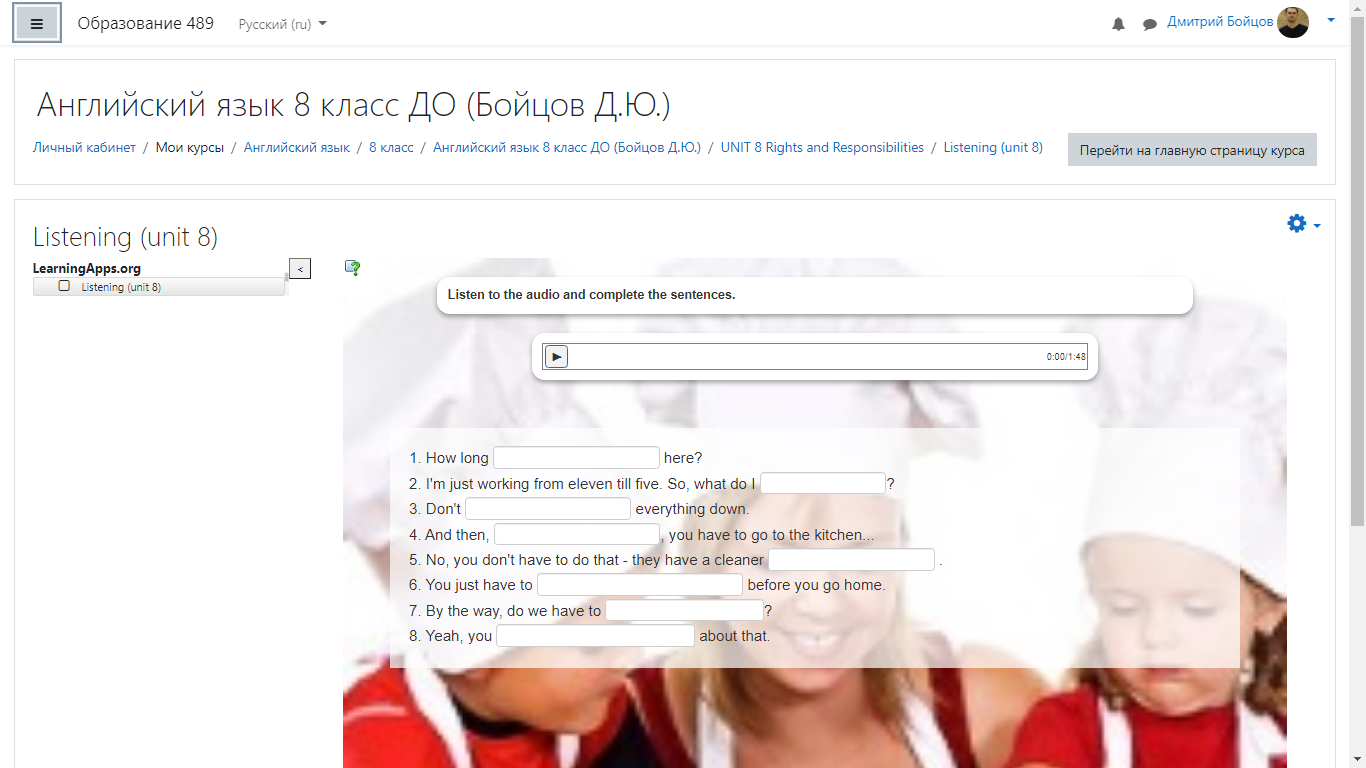 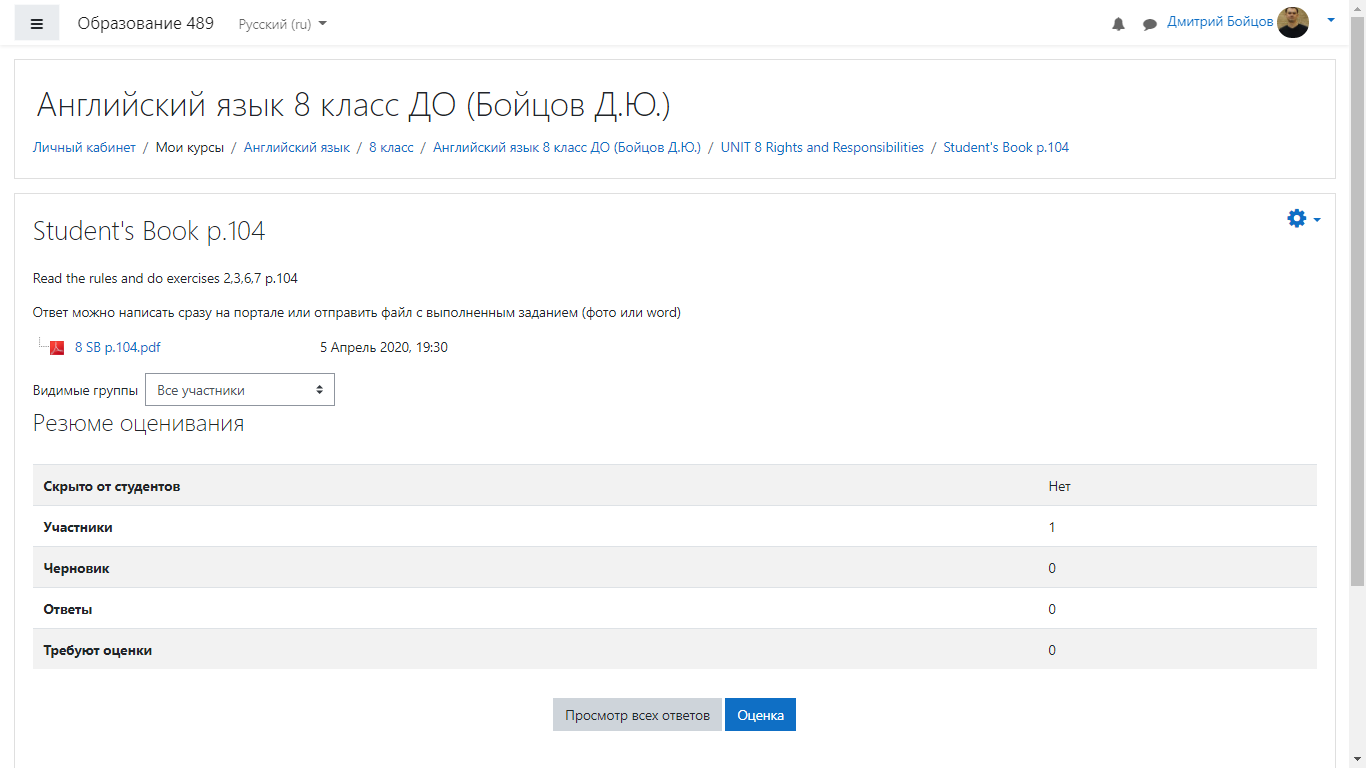 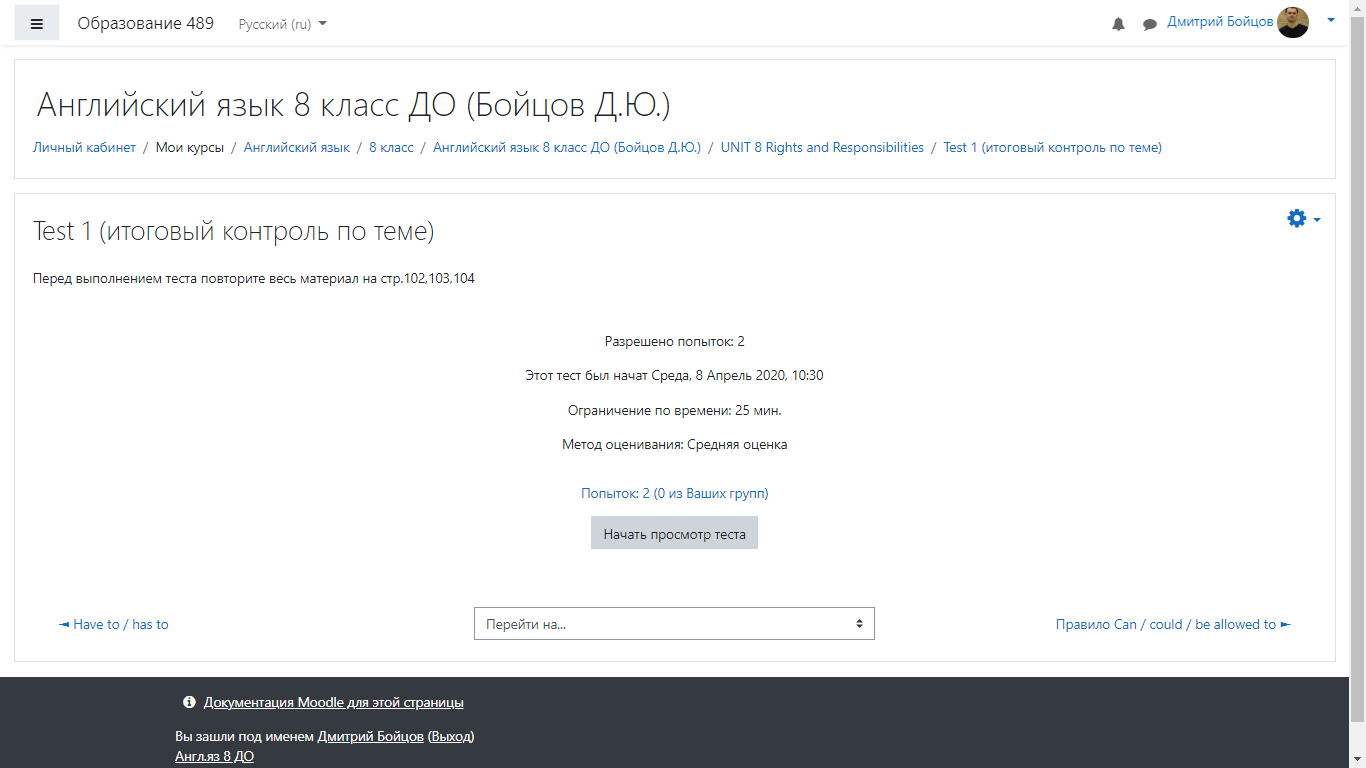 Спасибо за внимание!